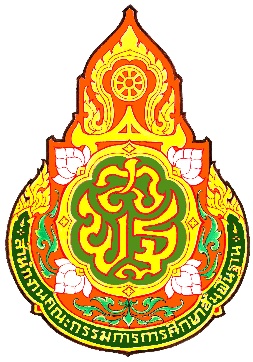 คำถวายสัตย์ปฏิญาณ
ข้าพระพุทธเจ้า / ……..(ชื่อ-สกุล)……./ ขอถวายสัตย์    ปฏิญาณว่า / จะปฏิบัติหน้าที่ครูเพื่อการพัฒนาโรงเรียนคุณธรรม /     ด้วยความมุ่งมั่น แน่วแน่ / ยินดีเสียสละเวลา / และจะอุทิศตนอย่างเต็มกำลังความสามารถ / เพื่อสนองพระราชประสงค์ที่ว่า / ให้โรงเรียนสร้างคนดีให้แก่บ้านเมือง / อันจะเป็นคุณูปการแก่แผ่นดินสืบไป
		ด้วยเกล้าด้วยกระหม่อม ขอเดชะ
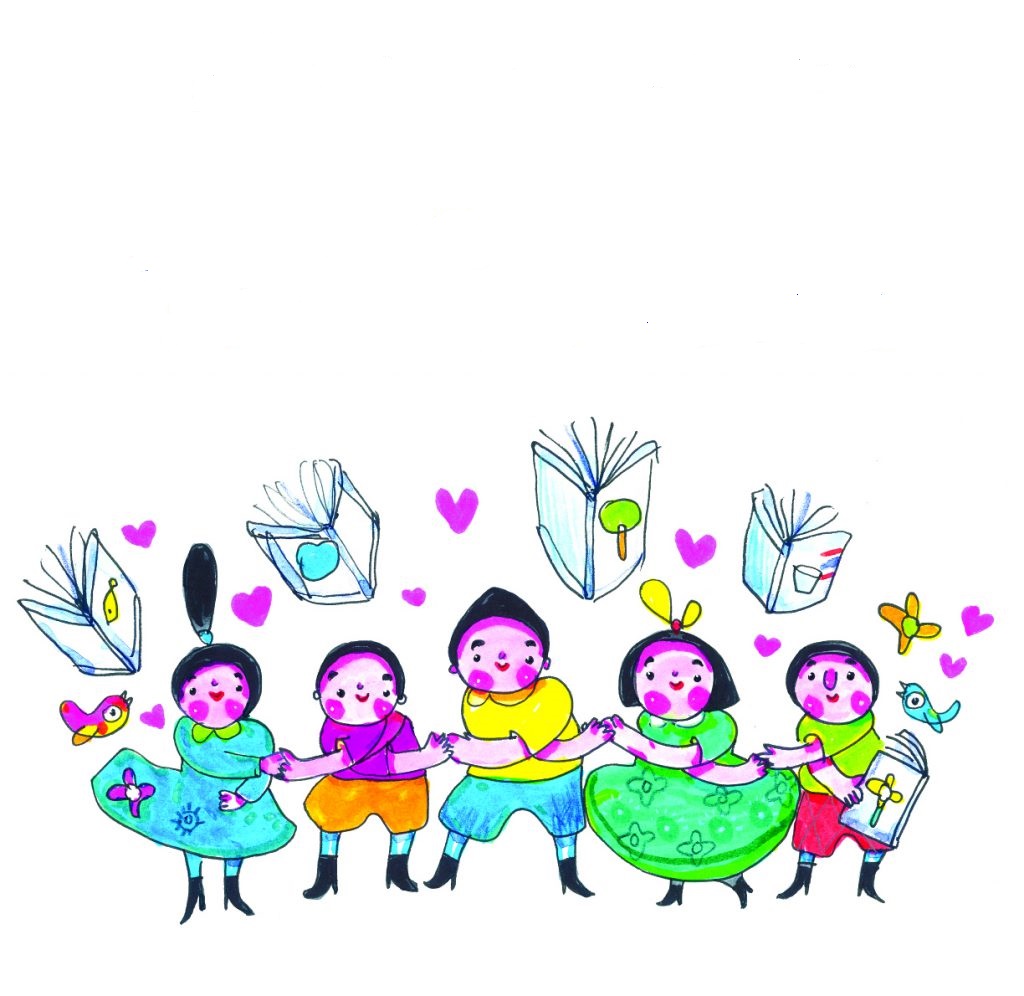